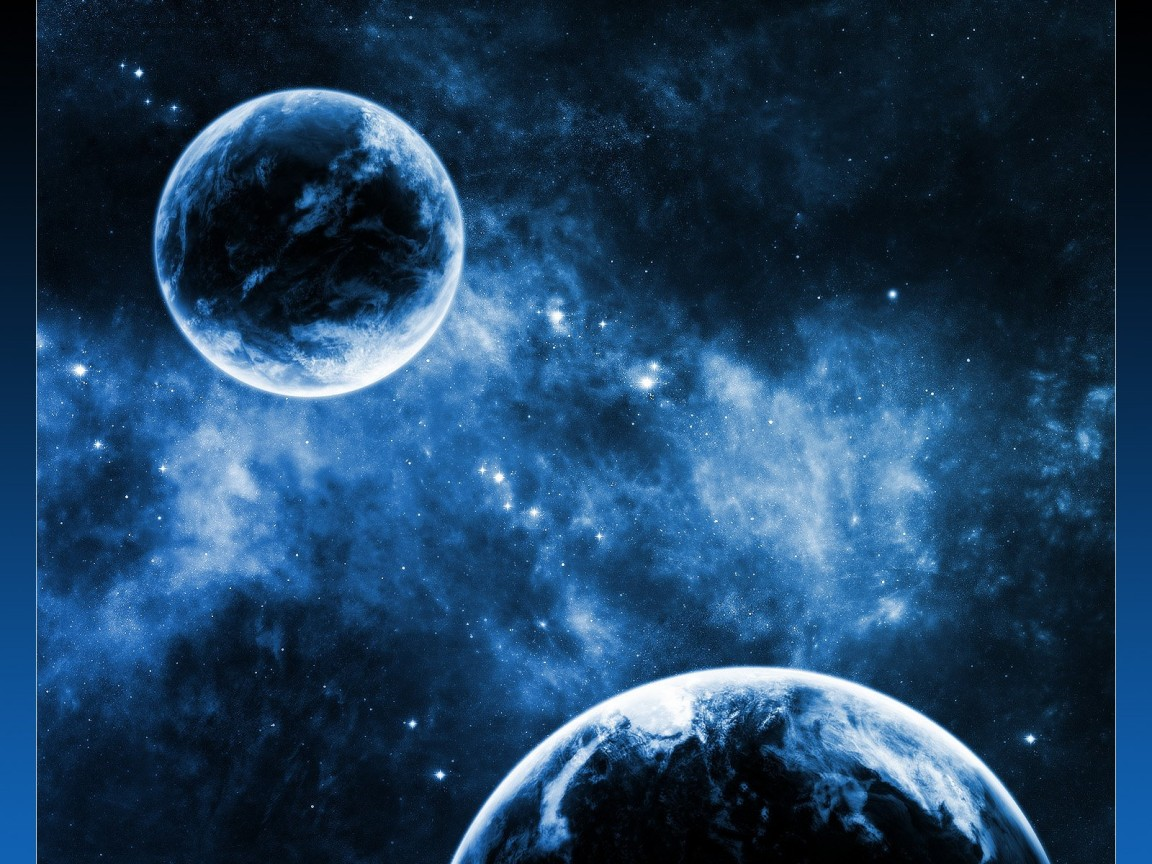 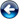 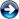 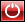 Проект в средней группе«Космос»
Тип проекта: Педагогический
Вид: Информационно-творческий, игровой, краткосрочный.
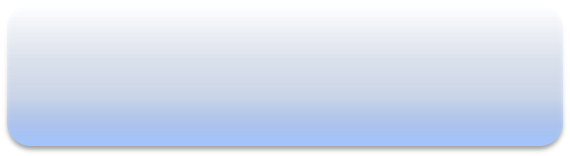 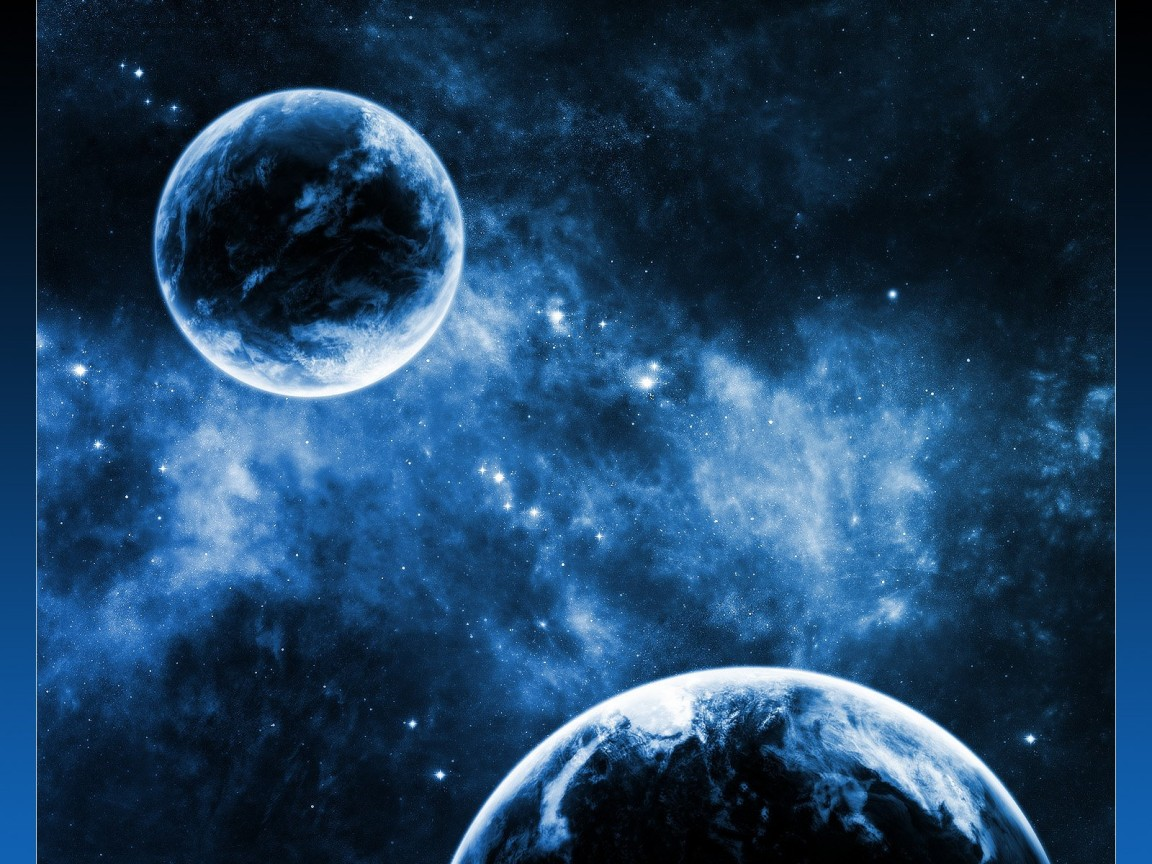 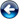 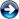 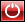 Участники проекта: воспитатели, родители, дети.
Сроки реализации проекта:  01.04  - 12.04.
Актуальность: Дети рассматривая энциклопедии, задают вопросы о звездах, метеоритах, что такое космос? Все далекое, неизвестное, вызывает интерес. Данный проект поможет детям приблизиться к тайнам вселенной.
Задачи:
Дать представление о Вселенной, Солнечной системе, и ее планетах.
Расширять знания детей о государственных праздниках.
Формировать понятие о себе, как о жителе планеты.
Развитие творческих, коммуникативных способностей.
Воспитание чувства гордости за нашу Родину.
Цель проекта: Развитие познавательной активности детей, расширение знаний детей о космосе, 
Познакомить детей с российским праздником – Днем космонавтики.
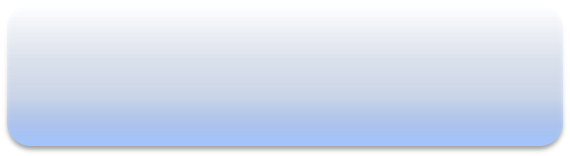 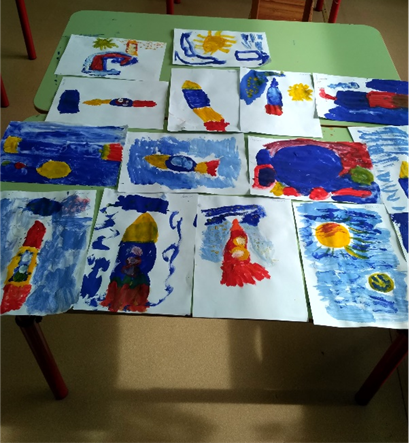 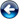 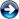 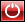 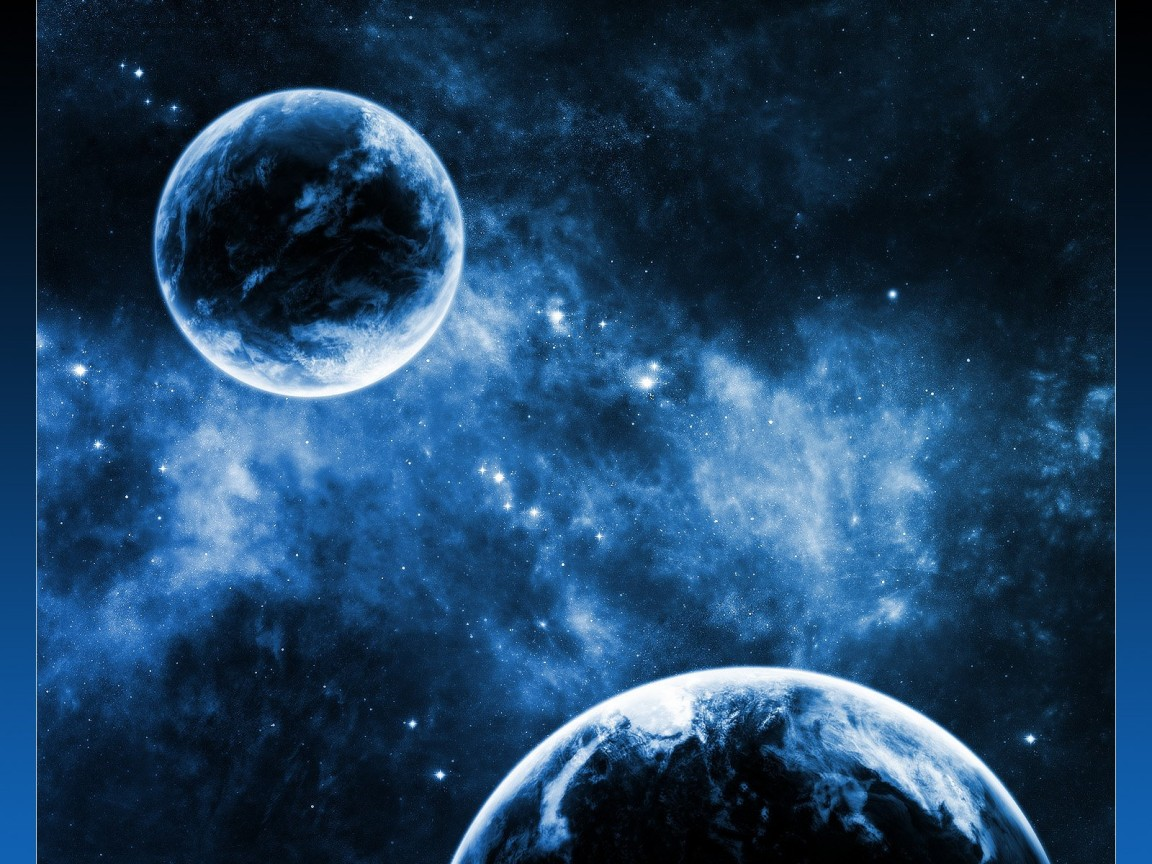 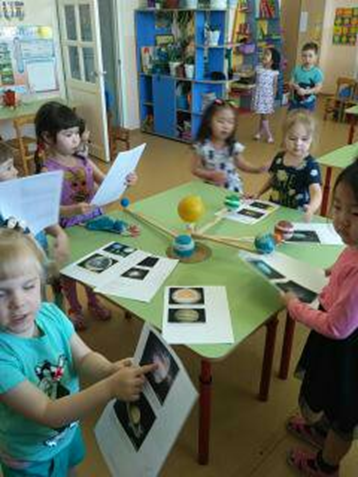 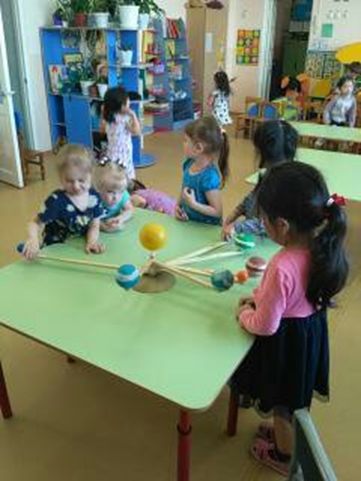 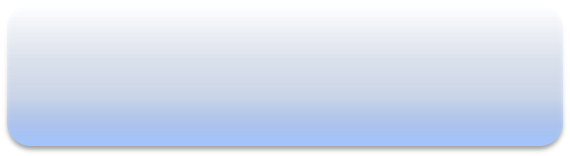 Рисуемизучаем
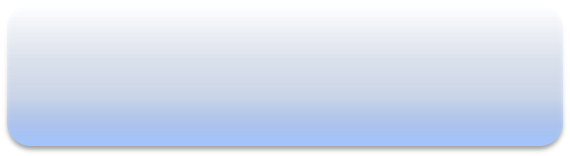 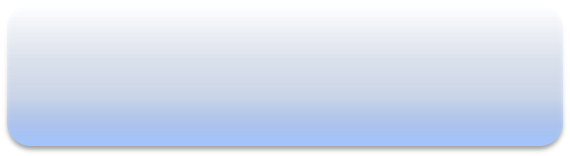 рассматриваем
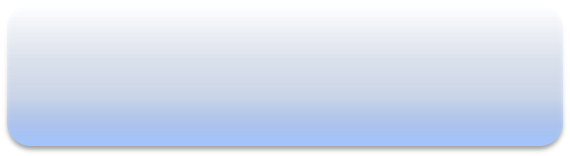 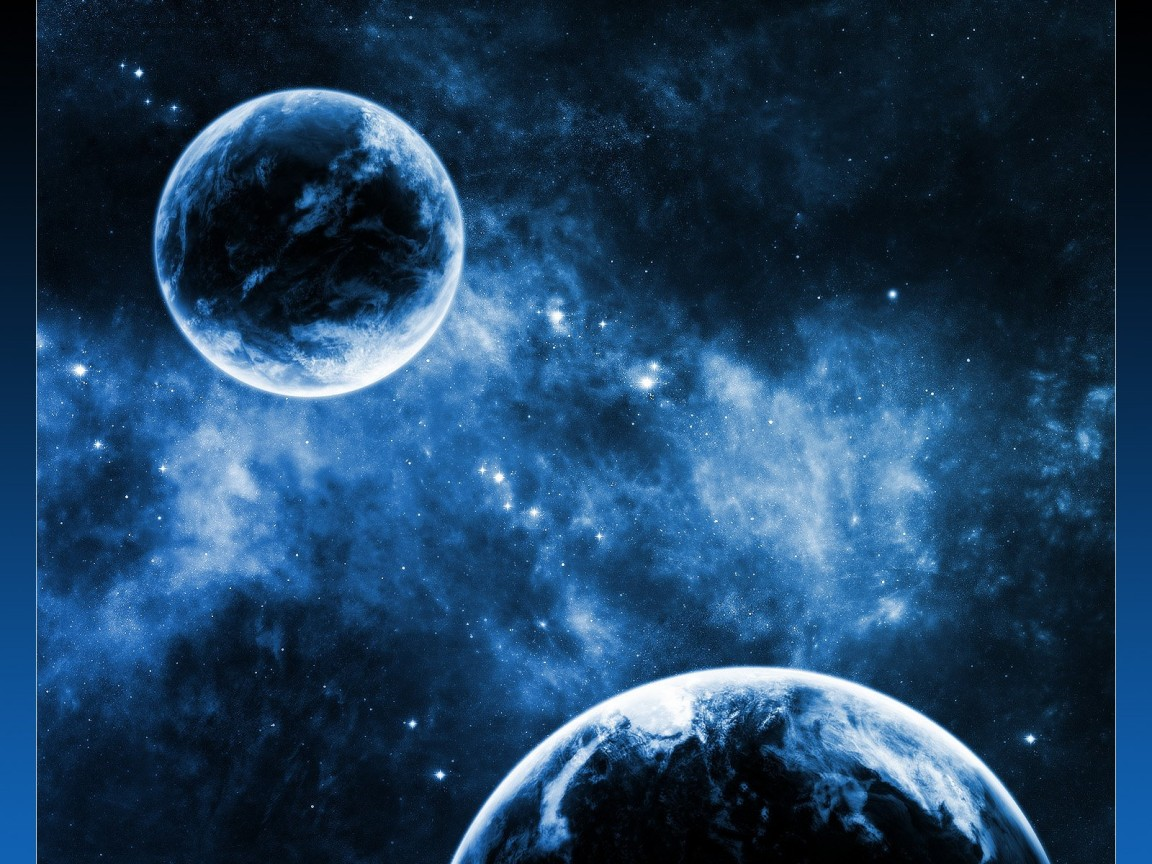 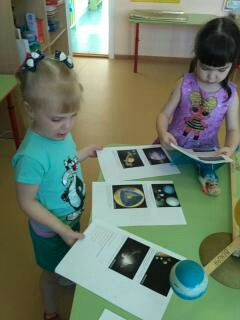 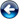 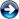 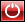 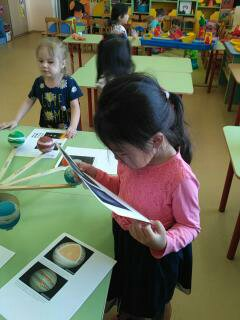 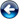 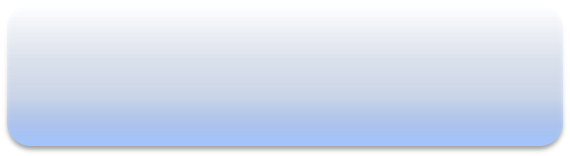 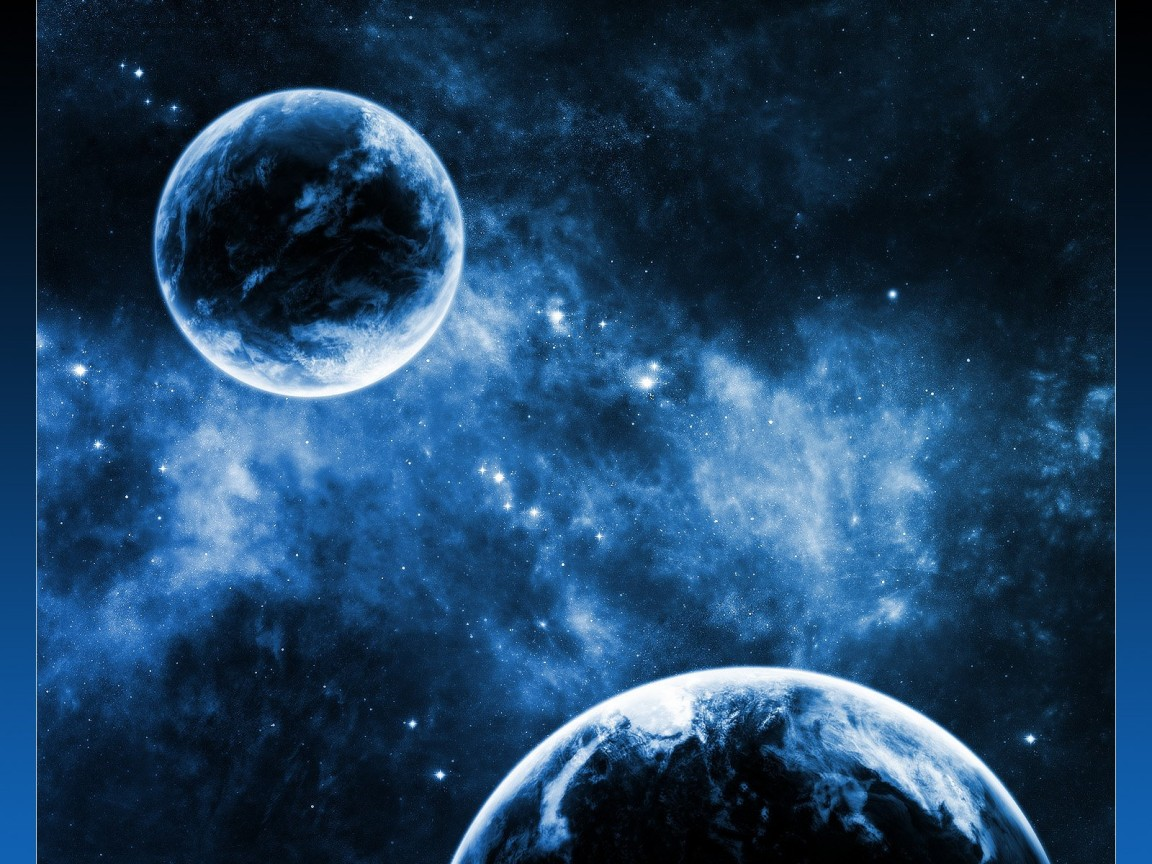 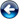 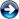 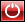 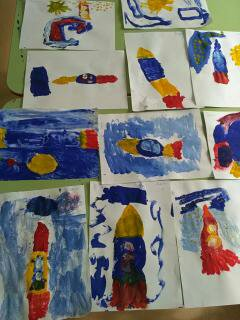 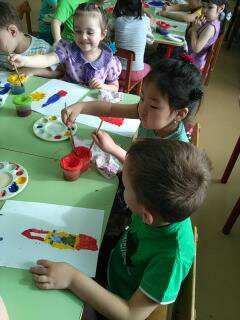 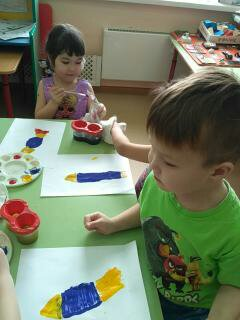 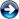 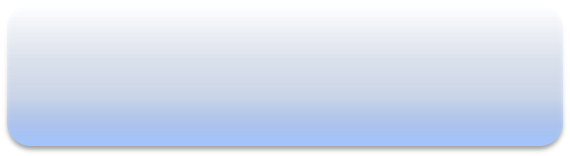 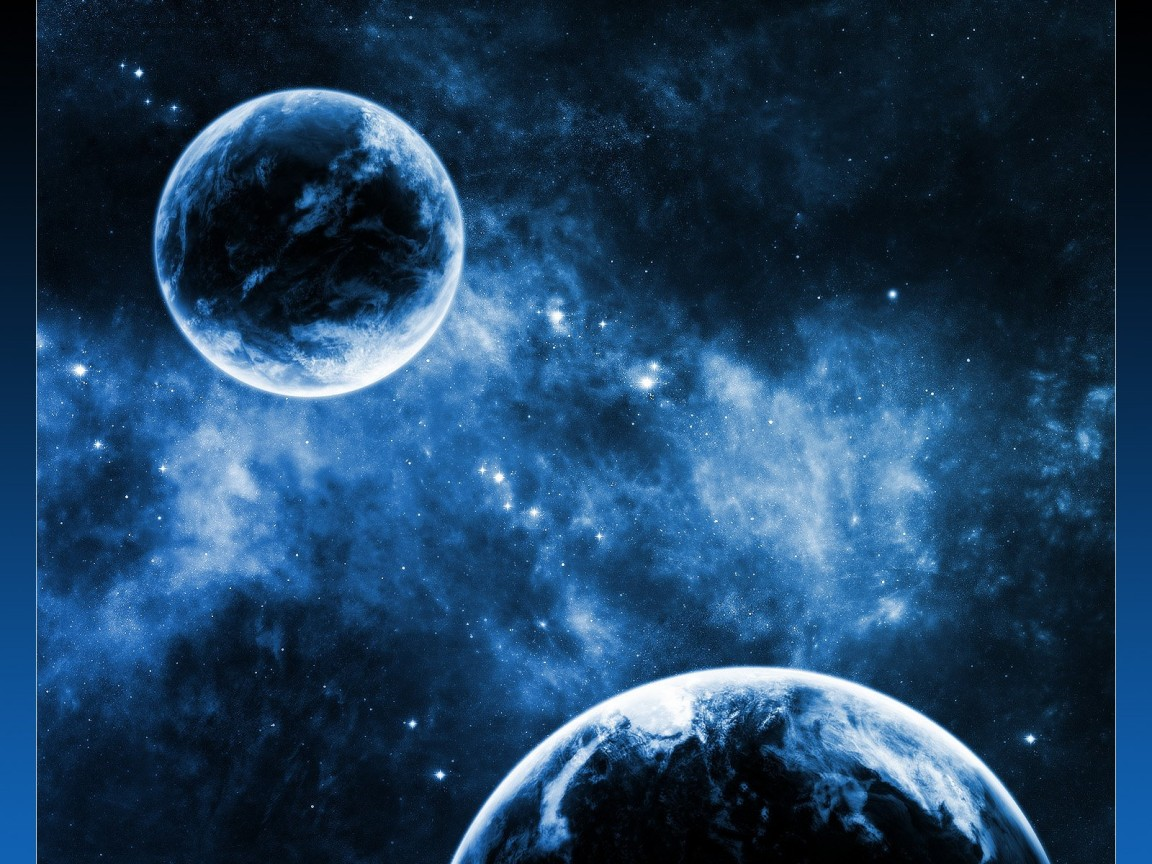 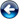 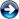 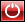 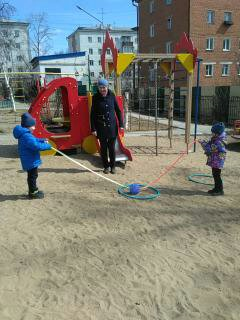 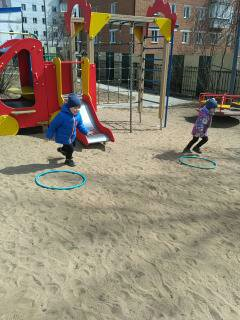 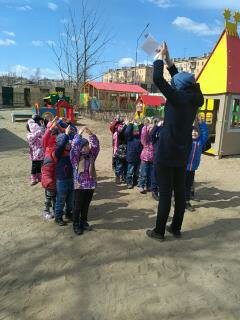 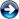 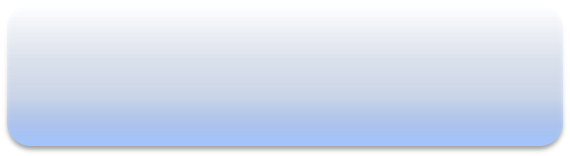 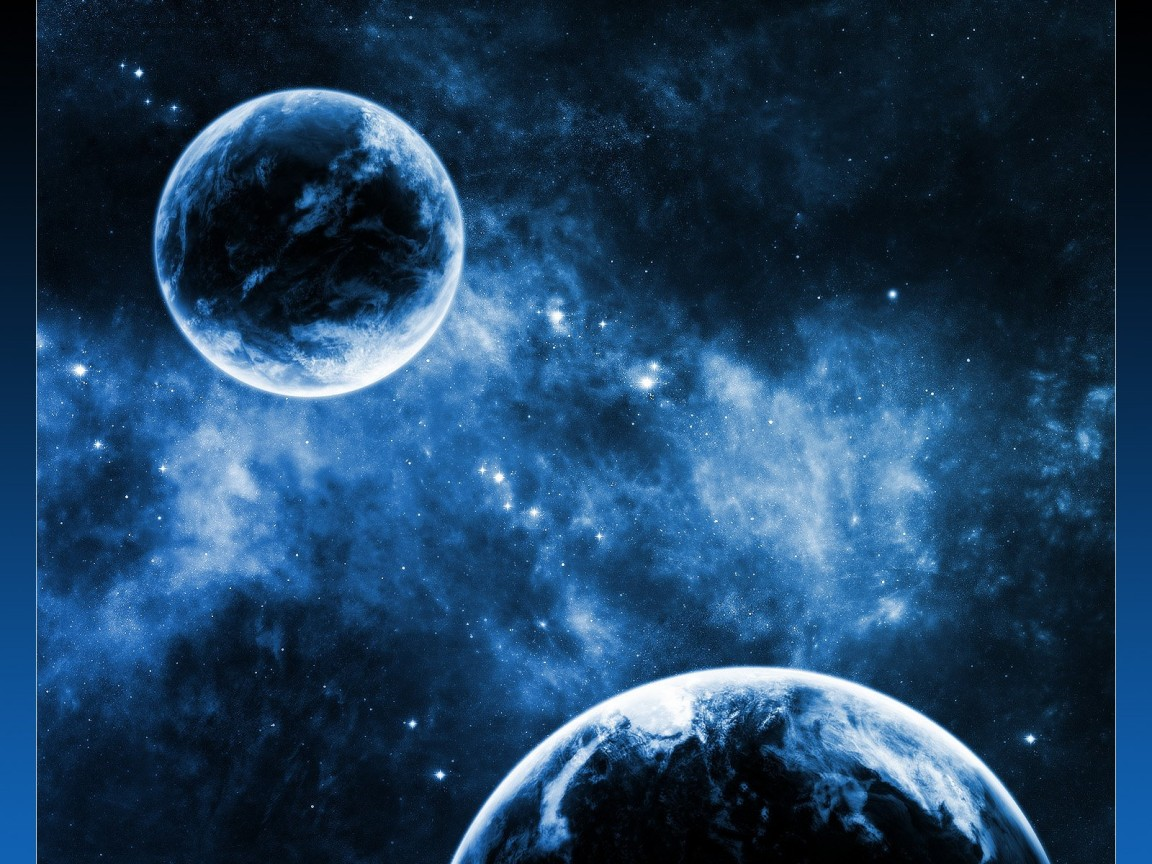 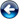 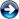 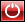 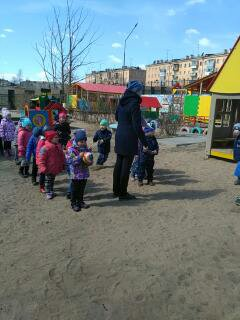 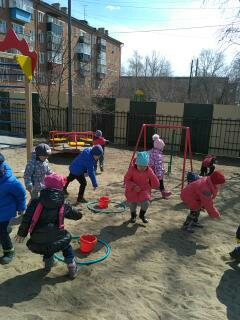 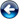 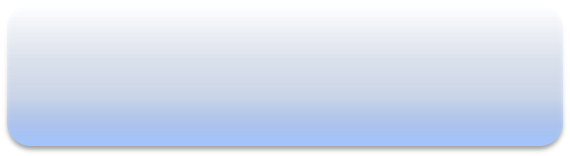 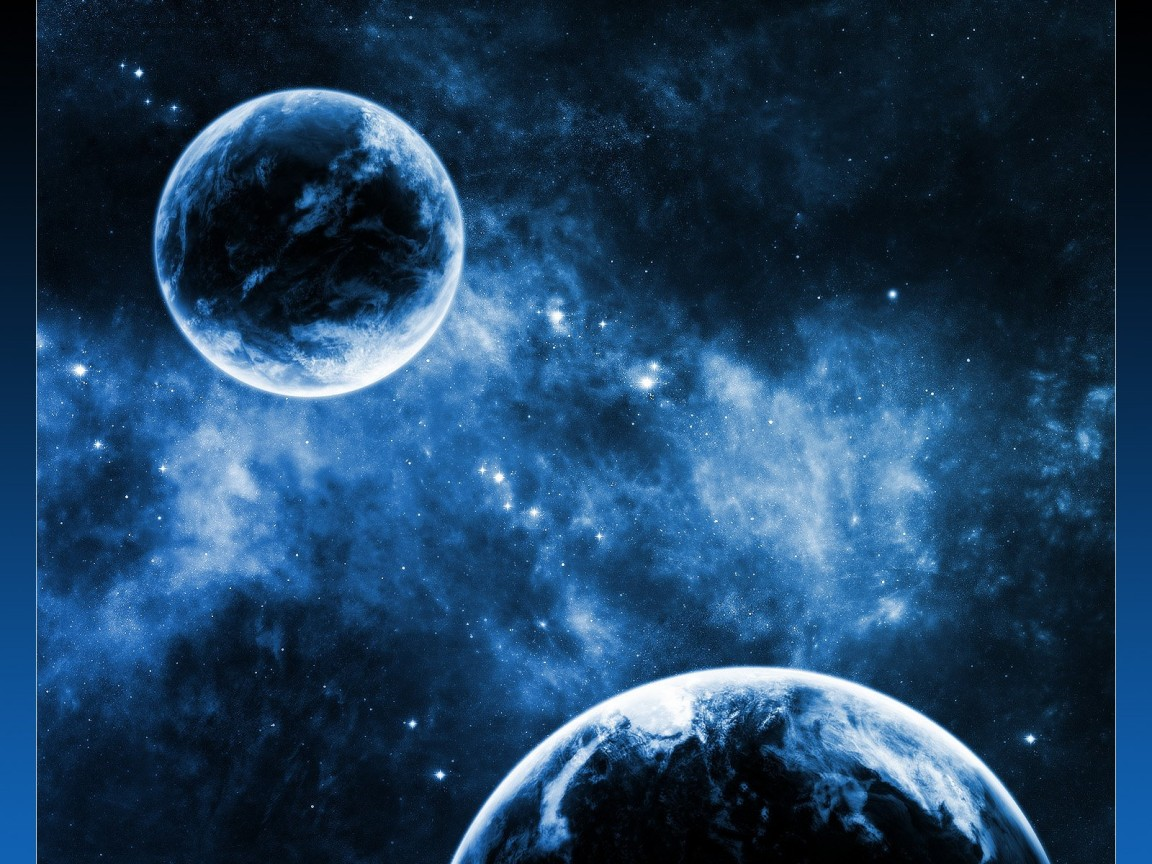 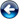 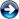 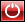 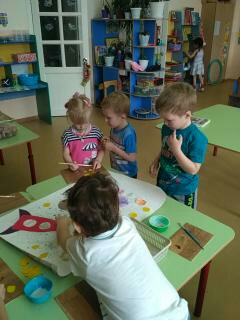 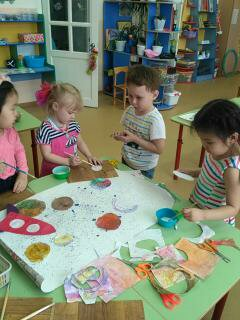 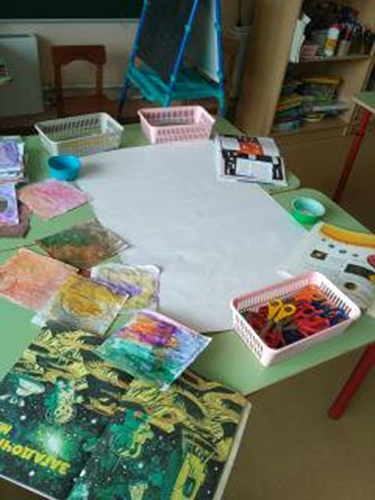 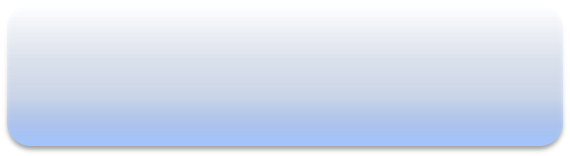 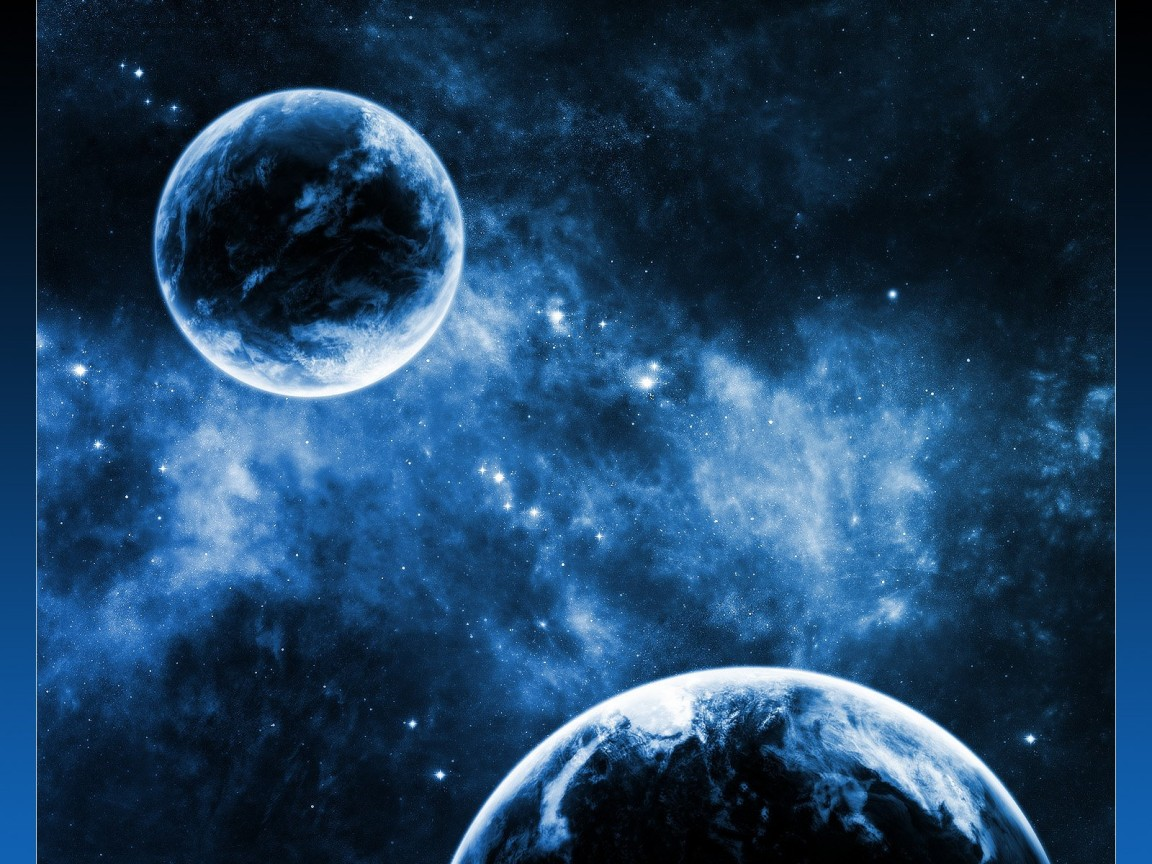 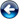 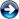 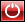 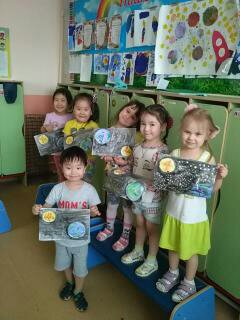 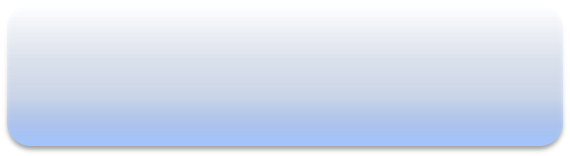 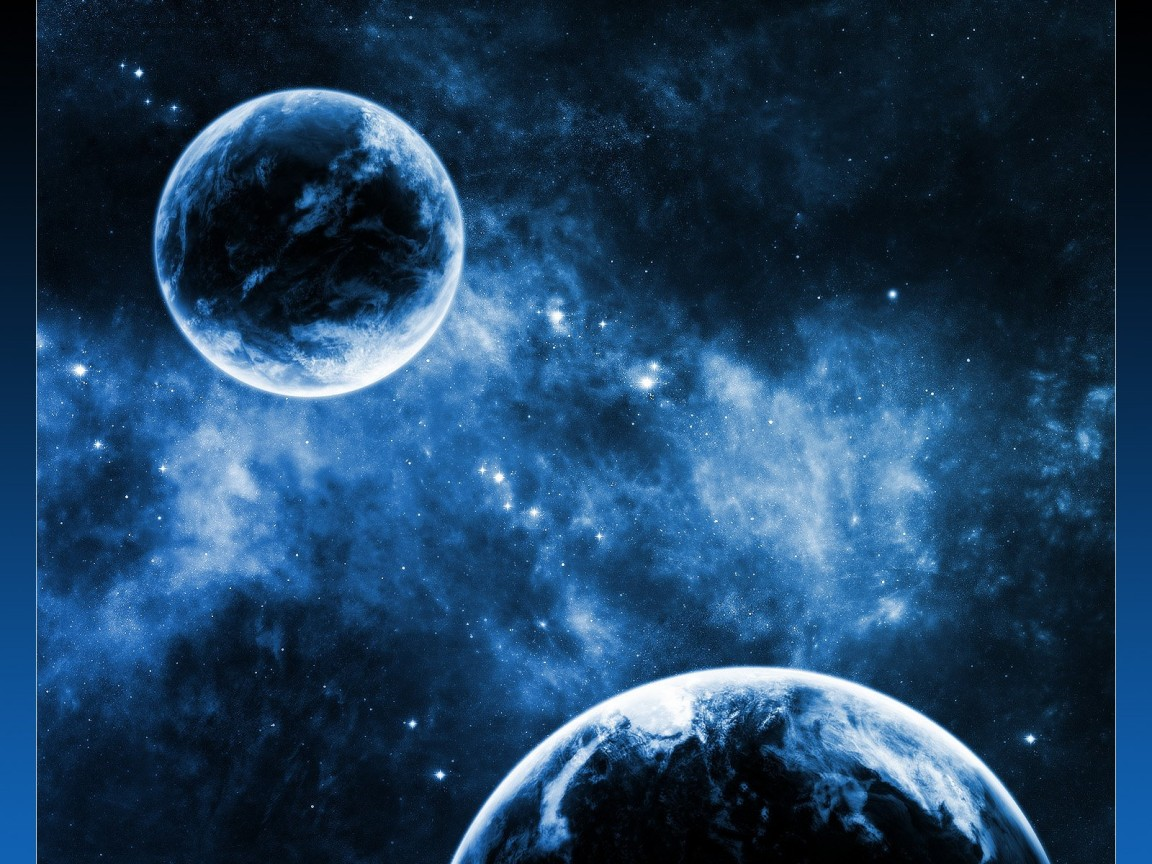 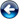 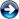 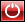 Спасибо за внимание